Figure 4 Reported barriers to availability of rabies immune globulin (RIG) and rabies vaccine (RV) by respondents ...
J Travel Med, Volume 20, Issue 3, 1 May 2013, Pages 148–158, https://doi.org/10.1111/jtm.12024
The content of this slide may be subject to copyright: please see the slide notes for details.
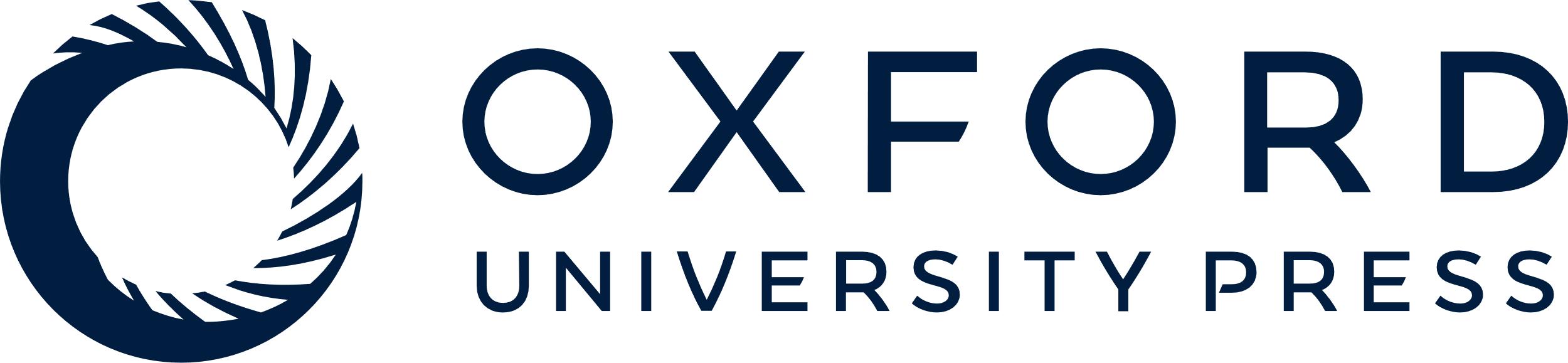 [Speaker Notes: Figure 4 Reported barriers to availability of rabies immune globulin (RIG) and rabies vaccine (RV) by respondents providing direct patient care to travelers in the Evaluation of the Global Availability of Rabies Immune Globulin and Rabies Vaccine for Travelers: Direct Care Survey, 2010.


Unless provided in the caption above, the following copyright applies to the content of this slide: © 2013 International Society of Travel Medicine]